§ 9. Образование и наука в первой половине XIX в.
Проверка д/з
План урка
1. Начальное и среднее образование
Церковно-приходская школа
Обучение на дому
П. Д. Киселёв
Способствовал открытию церковно-приходских школ в государственной деревне
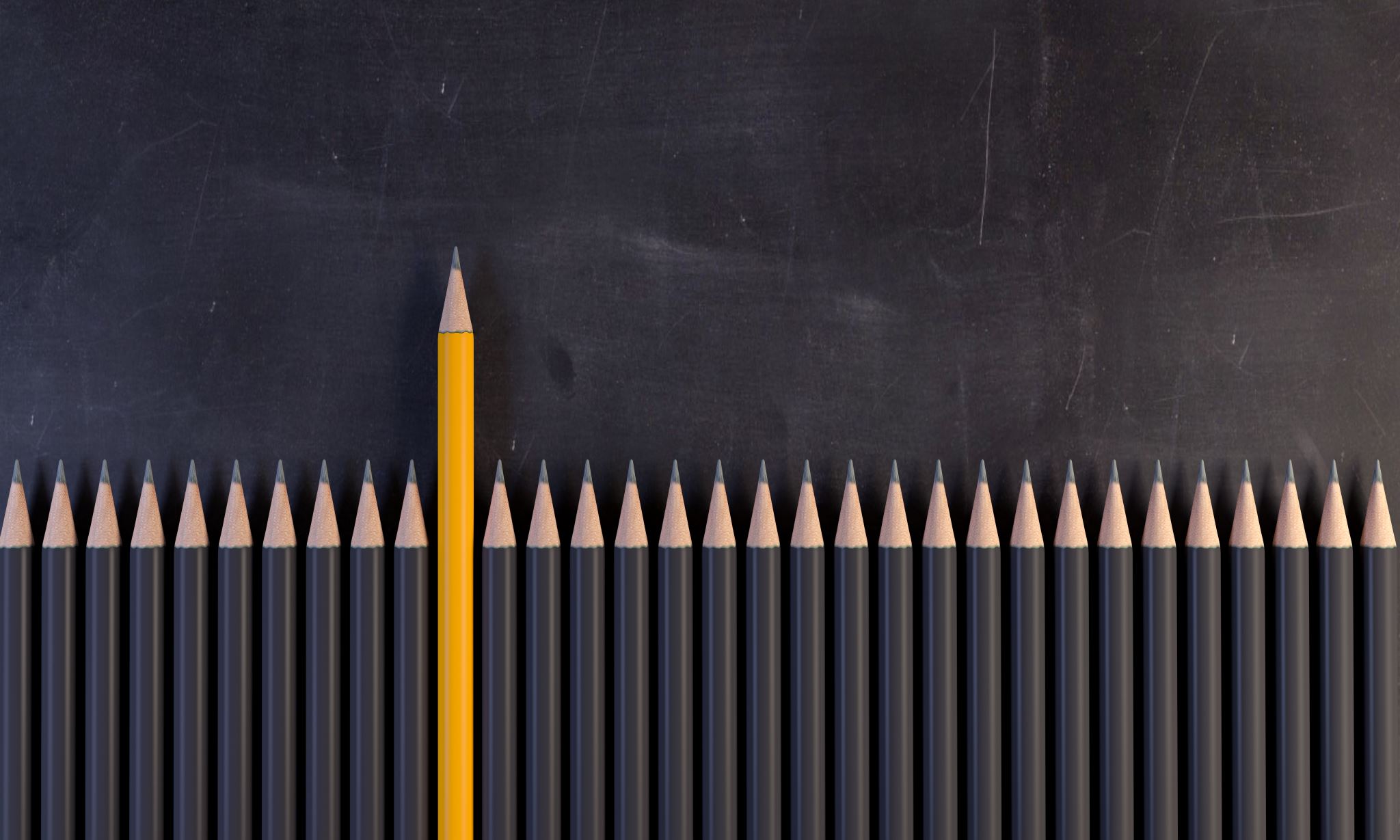 2. Специальное и высшее образование
Гимназия в г. Свислочь
Иезуитская академия в г. Полоцк
Слуцкая духовная семинария
Виленский университет
Горе-горецкая земледельческая школа
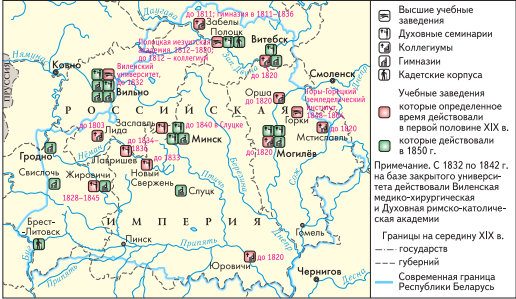 3. Белорусоведение
Павел Шпилевский
Один из основателей белорусоведения, этнограф, историк, автор «Путешествие по Полесью и белорусскому краю»
Этнограф, историк, публицист, автор 6 фольклорных сборников «С Нёмана и Двины»
Ян Чачот
Основал в 1842 г. первый исторический музей в г. Логойск
Константин Тышкевич
В 1855 г. открыл Виленский музей археологических древностей
Евстафий Тышкевич
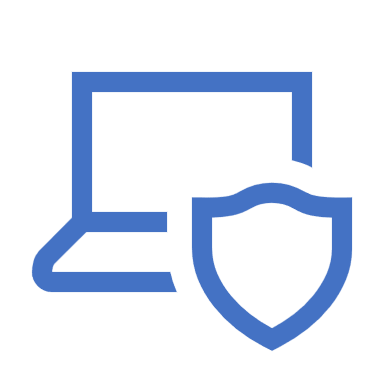 Ответ на вопросы QR
Контроль знаний
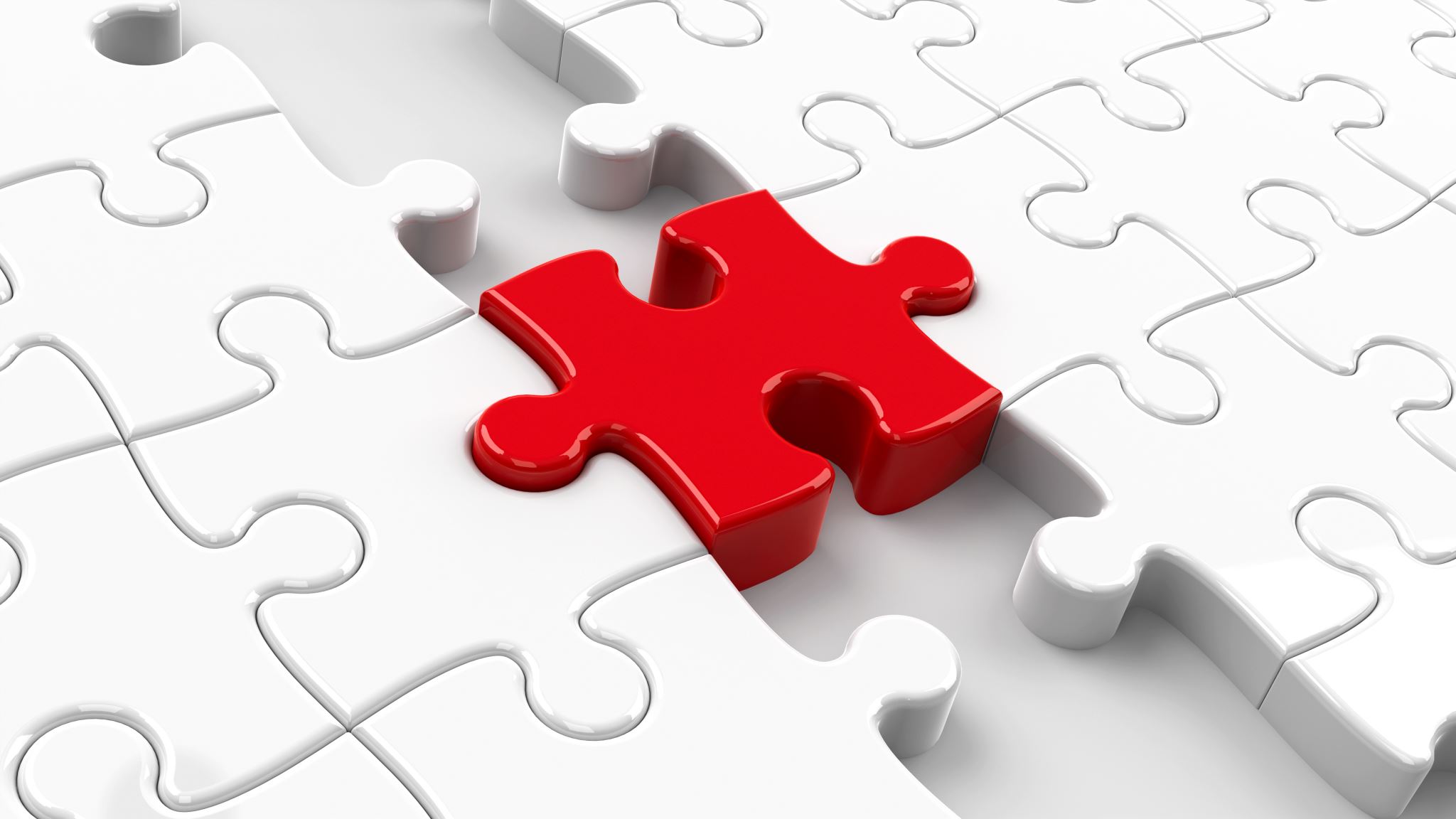 Домашнее задание
Параграф 9. 
Знать достижения следующих личностей: Павел Шпилевский, Ян Чачот, К. Тышкевич и Е. Тышкевич
Знать основные учебные заведения на территории Беларуси и показывать их на карте